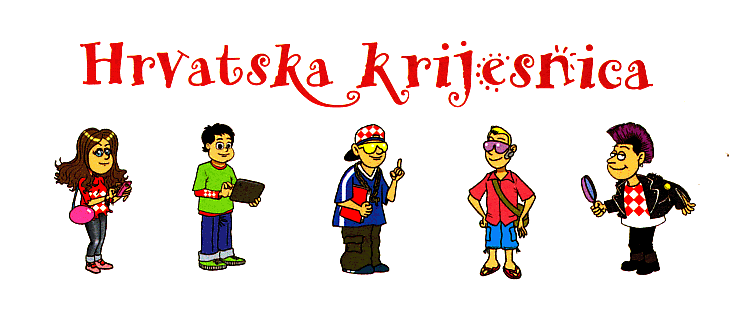 IGRA ASOCIJACIJE
C1
A1
B1
A2
B2
C2
A3
C3
B3
STUPAC  A
STUPAC  B
STUPAC  C
KONAČNO RJEŠENJE
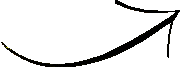 1/2
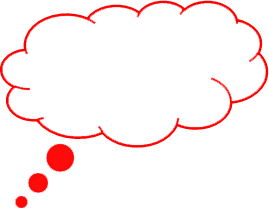 Glagolski prilozi
?
Promotri sljedeću rečenicu.
PD
POV
1. radnja
– braniti
2. radnja
– naći
P
Braneći ponos jačeg spola, izlaz su našli u kolektivnom

epitetu za slabiji spol.
Braneći ponos jačeg spola, izlaz su našli u kolektivnom

epitetu za slabiji spol.
Braneći ponos jačeg spola, izlaz su našli u kolektivnom

epitetu za slabiji spol.
Braneći ponos jačeg spola, izlaz su našli u kolektivnom

epitetu za slabiji spol.
Braneći ponos jačeg spola, izlaz su našli u kolektivnom

epitetu za slabiji spol.
dopunjuje predikat
ne spreže se
perfekt, 3. os. mn.
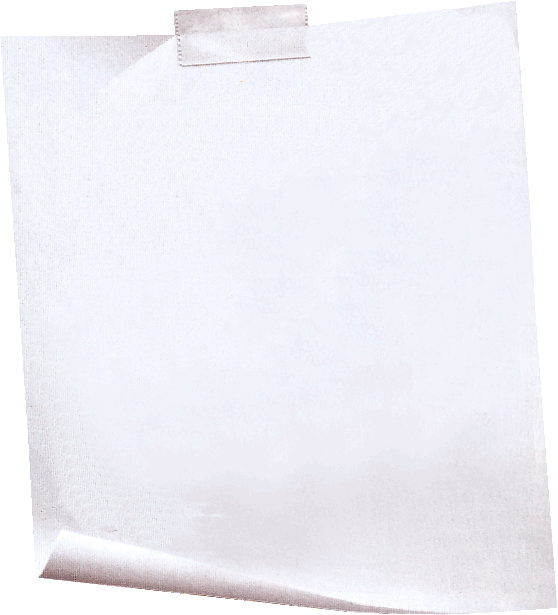 GLAGOLSKI je zato što je nastao od glagola braniti.
braneći
glagolski prilog
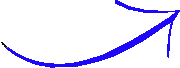 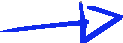 PRILOG je zato što izriče vrijeme vršenja predikatne radnje.
Koju službu u rečenici ima skup riječi 
braneći ponos jačeg spola?
Istaknutim radnjama odredi vrijeme, osobu i broj.
Koju službu imaju istaknute radnje u rečenici?
Koliko radnji imamo u rečenici?
Od kojih su infinitiva izvedene istaknute radnje?
Glagolski prilog sadašnji
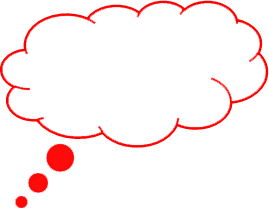 ?
Promotri sljedeću rečenicu.
dopunjuje predikat
POV
PD
P
1. radnja
2. radnja
– šetati
– diviti se
Šetajući parkom, divili smo se njegovoj ljepoti.
Šetajući parkom, divili smo se njegovoj ljepoti.
Šetajući parkom, divili smo se njegovoj ljepoti.
Šetajući parkom, divili smo se njegovoj ljepoti.
Šetajući parkom, divili smo se njegovoj ljepoti.
perfekt, 1. os. mn.
ne spreže se
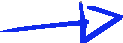 Radnja izrečena glagolskim prilogom događa se 
u isto vrijeme kada i predikatna radnja.
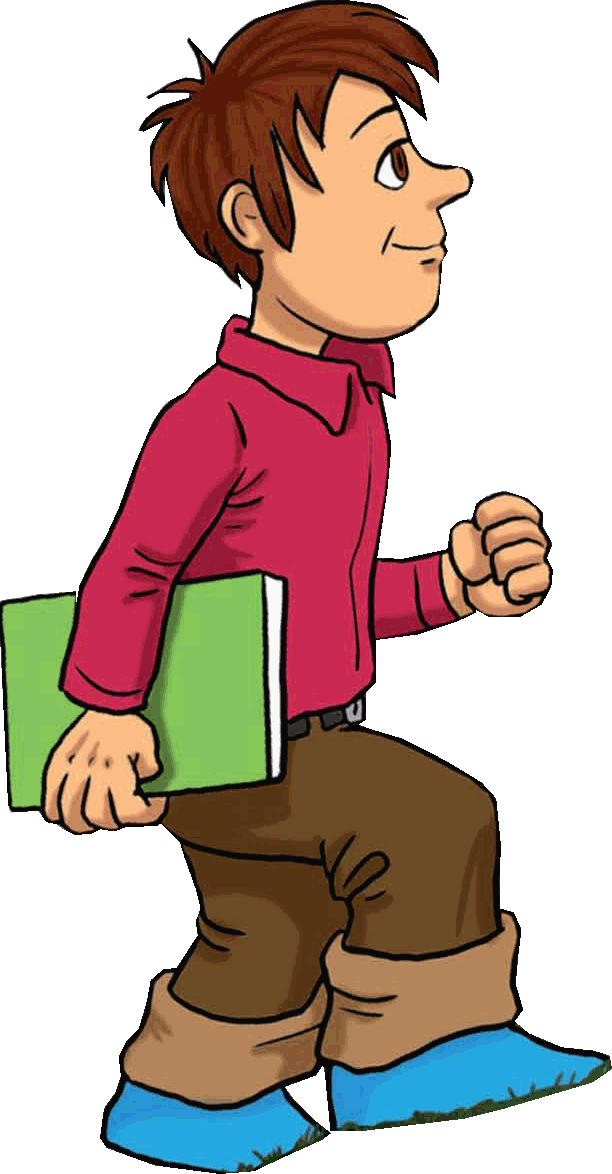 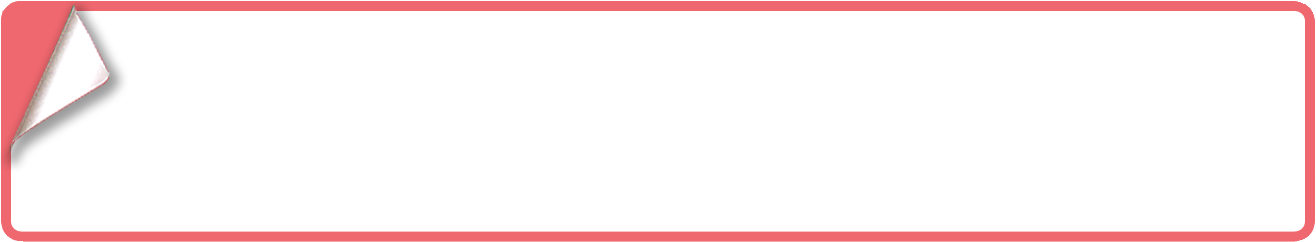 Takav se glagolski prilog zove 
glagolski prilog sadašnji. 
Tvori se od glagola nesvršenoga vida.
Kada se događa radnja izrečena glagolskim prilogom 
u odnosu na predikatnu radnju?
Koju službu u rečenici ima skup riječi 
šetajući parkom?
Koliko radnji imamo u rečenici?
Od kojih su infinitiva izvedene istaknute radnje?
Istaknutim radnjama odredi vrijeme, osobu i broj.
Koju službu imaju istaknute radnje u rečenici?
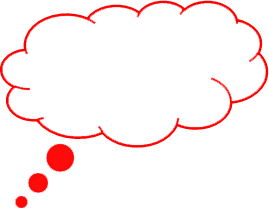 Glagolski prilog sadašnji – tvorba
?
Promotri sljedeću rečenicu.
– ručati
1. radnja
– razgovarati
2. radnja
P
POV
PD
Razgovarajući s majkom, ručao sam.
Razgovarajući s majkom, ručao sam.
Razgovarajući s majkom, ručao sam.
Razgovarajući s majkom, ručao sam.
Razgovarajući s majkom, ručao sam.
dopunjuje predikat
ne spreže se
perfekt, 1. os. jd.
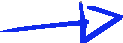 Radnja izrečena glagolskim prilogom događa se u isto vrijeme kada i predikatna radnja.
infinitiv
prezent, 3. os. mn.
+
nastavak -ći
Promotri  tvorbu glagolskoga priloga sadašnjeg.
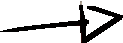 razgovarati
razgovaraju
razgovaraju
razgovaraju
nastavak -ći
Koji se glagolski oblik nalazi u glagolskome prilogu sadašnjem razgovarajući?
Koju službu u rečenici ima skup riječi 
razgovarajući s majkom?
Kada se događa radnja izrečena glagolskim prilogom 
u odnosu na predikatnu radnju?
gl. prilog sadašnji
nesvršeni vid
Koliko radnji imamo u rečenici?
Odredi glagolski vid glagolu razgovarati.
Istaknutim radnjama odredi vrijeme, osobu i broj.
Koju službu imaju istaknute radnje u rečenici?
Od kojih su infinitiva izvedene istaknute radnje?
Glagolski prilog prošli
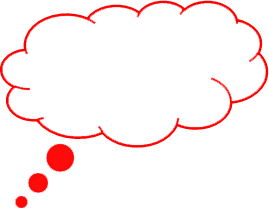 ?
Promotri sljedeću rečenicu.
1. radnja
– držati se
2. radnja
– pridružiti se
PD
POV
P
Ana se držala raske i Zvonka pridruživši im se bez pardona.
Ana se držala raske i Zvonka pridruživši im se bez pardona.
Ana se držala raske i Zvonka pridruživši im se bez pardona.
Ana se držala raske i Zvonka pridruživši im se bez pardona.
Ana se držala raske i Zvonka pridruživši im se bez pardona.
dopunjuje predikat
perfekt, 3. os. jd.
ne spreže se
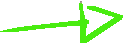 Radnja izrečena glagolskim prilogom događa se prije predikatne radnje.
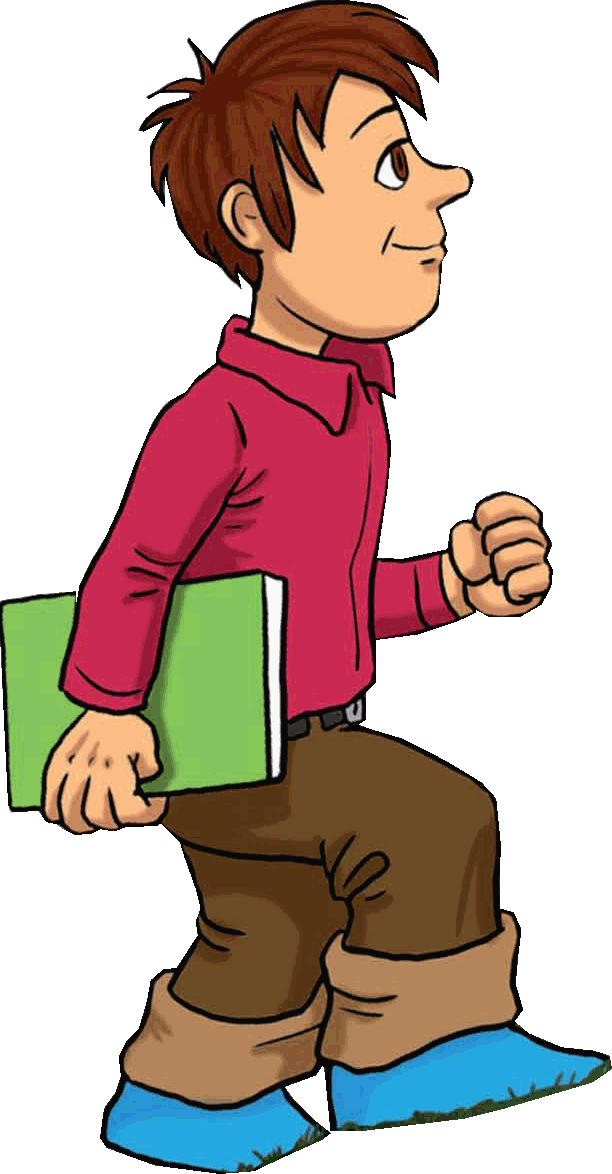 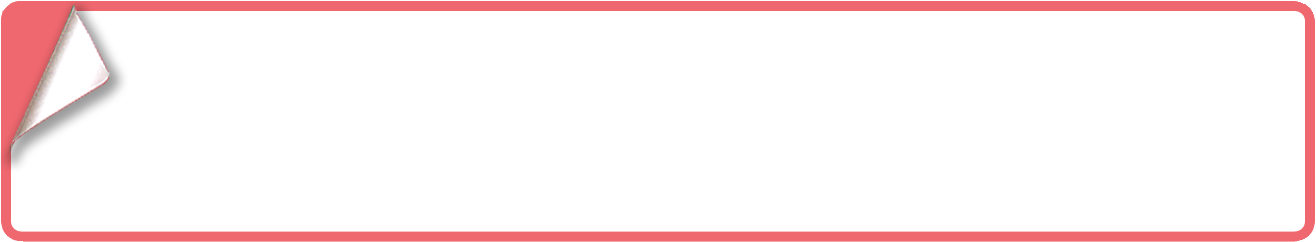 Takav se glagolski prilog zove 
glagolski prilog prošli. 
Tvori se od glagola svršenoga vida.
Kada se događa radnja izrečena glagolskim prilogom 
u odnosu na predikatnu radnju?
Koju službu u rečenici ima skup riječi 
pridruživši im se bez pardona?
Istaknutim radnjama odredi vrijeme, osobu i broj.
Koju službu imaju istaknute radnje u rečenici?
Koliko radnji imamo u rečenici?
Od kojih su infinitiva izvedene istaknute radnje?
Glagolski prilog prošli – tvorba
...pridruživši im se bez pardona.
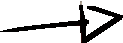 infinitiv
?
inf. osnova
+
nastavak -vši, -avši
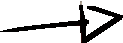 pridružiti
pridruži
pridruži
vši
svršeni vid
ispeći
(ispek
(ispekti)
ispek
avši
svršeni vid
gl. prilog prošli
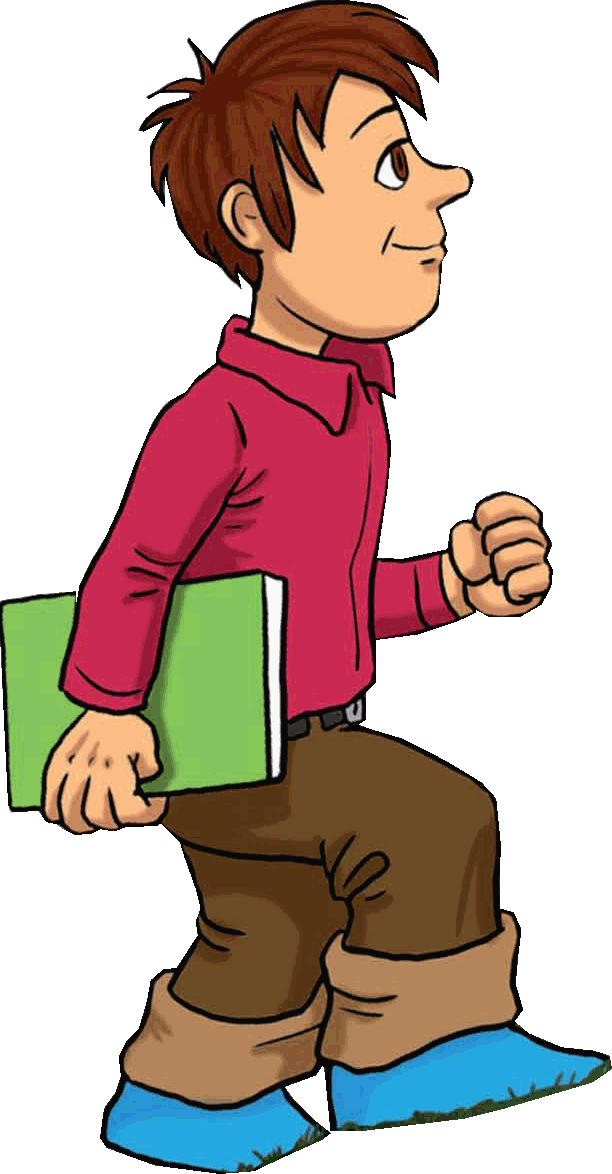 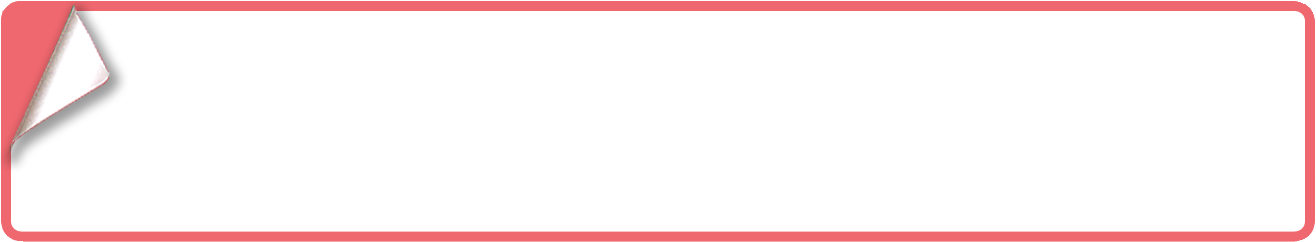 Nastavak -vši dodaje se kada infinitivna osnova 
završava samoglasnikom, a nastavak -avši 
kada završava suglasnikom.
Glagolski prilog prošli tvori se tako da se infinitivnoj osnovi doda nastavak -vši ili -avši.
Ponovimo
GLAGOLSKI PRILOZI
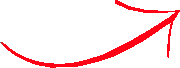 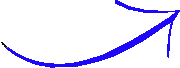 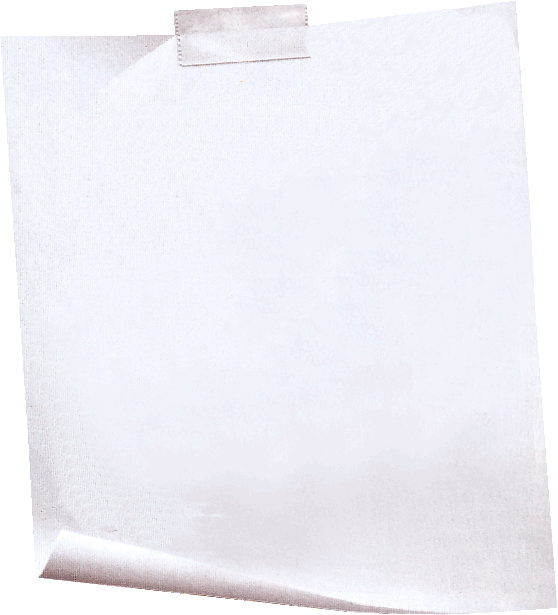 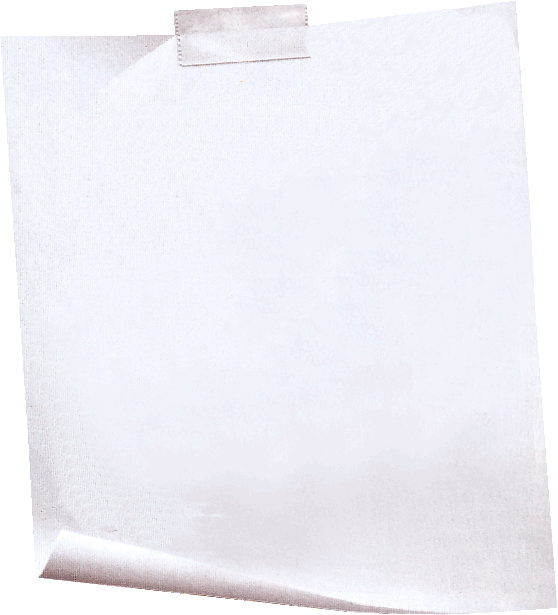 GLAGOLSKI PRILOG PROŠLI
GLAGOLSKI PRILOG SADAŠNJI
radnja se događa prije
  predikatne radnje
radnja se događa u isto
  vrijeme s predikatnom 
  radnjom
- tvori se od svr. glagola
- tvori se od nesvr. glagola
inf. osnova + -vši, -avši
3. os. mn. prezenta + -ći
Zamjena surečenice glagolskim prilogom
Promotri sljedeću zavisnosloženu rečenicu.
G surečenica
Z surečenica
vremenska
P
P
1. radnja
2. radnja
Dok su branili ponos jačeg spola, izlaz su našli u

kolektivnom epitetu za slabiji spol.
Dok su branili ponos jačeg spola, izlaz su našli u 

kolektivnom epitetu za slabiji spol.
Dok su branili ponos jačeg spola, izlaz su našli u

kolektivnom epitetu za slabiji spol.
Dok su branili ponos jačeg spola, izlaz su našli u

kolektivnom epitetu za slabiji spol.
perfekt, 3. os. mn.
perfekt, 3. os. mn.
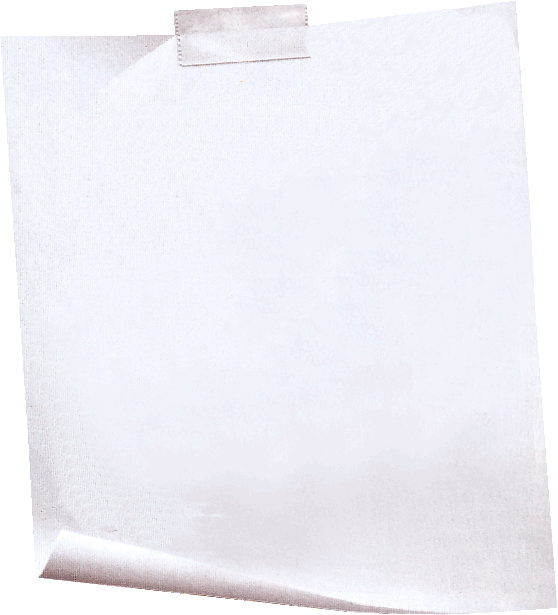 Radnje se događaju u isto vrijeme.
Odvoji uspravnom crtom surečenice i 
zaokruži vezničku riječ.
Koliko radnji imamo u rečenici?
Koju službu imaju istaknute radnje u rečenici?
Događaju li se radnje u rečenici u isto vrijeme?
Istaknutim radnjama odredi vrijeme, osobu i broj.
Odredi glavnu i zavisnu surečenicu.
Odredi vrstu zavisne surečenice.
Zamjena surečenice glagolskim prilogom
Preoblikuj zavisnu vremensku surečenicu u priložnu oznaku 
s glagolskim prilogom sadašnjim.
Z vremenska
G  surečenica
Dok su branili ponos jačeg spola, izlaz su našli u
kolektivnom epitetu za slabiji spol.
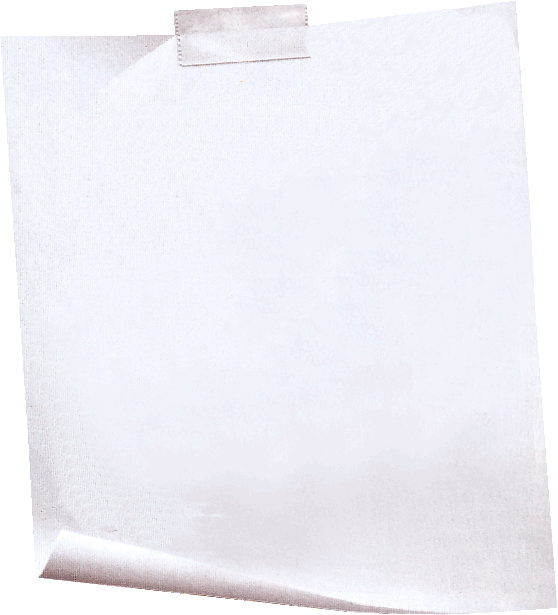 Radnje se događaju 
u isto vrijeme.
PD
P
POV
Braneći ponos jačeg spola, izlaz su našli u kolektivnom

epitetu za slabiji spol.
Braneći ponos jačeg spola, izlaz su našli u kolektivnom

epitetu za slabiji spol.
Braneći ponos jačeg spola, izlaz su našli u kolektivnom

epitetu za slabiji spol.
dopunjuje predikat
gl. prilog sadašnji
Odredi predikat u rečenici.
Događaju li se radnje u rečenici u isto ili različito vrijeme?
Koju službu u rečenici ima skup riječi braneći ponos jačeg spola?
Koju službu ima istaknuti glagolski prilog u rečenici?
Zamjena surečenice glagolskim prilogom
Preoblikuj sljedeće zavisne surečenice u priložne oznake 
s glagolskim prilogom sadašnjim.
Kad sam polazio u školu, zaboravio sam na strah.



Zapamtio je dosta podataka jer je strpljivo učio.
Polazeći u školu, zaboravio sam na strah.
Zapamtio je dosta podataka učeći strpljivo.
Zamjena surečenice glagolskim prilogom
Promotri sljedeću rečenicu.
Z surečenica
vremenska
G surečenica
1. radnja
P
2. radnja
P
Ana se držala raske i Zvonka otkad im se pridružila 

bez pardona.
Ana se držala raske i Zvonka otkad im se pridružila 

bez pardona.
Ana se držala raske i Zvonka otkad im se pridružila 

bez pardona.
Ana se držala raske i Zvonka otkad im se pridružila

bez pardona.
perfekt, 3. os. jd.
perfekt, 3. os. jd.
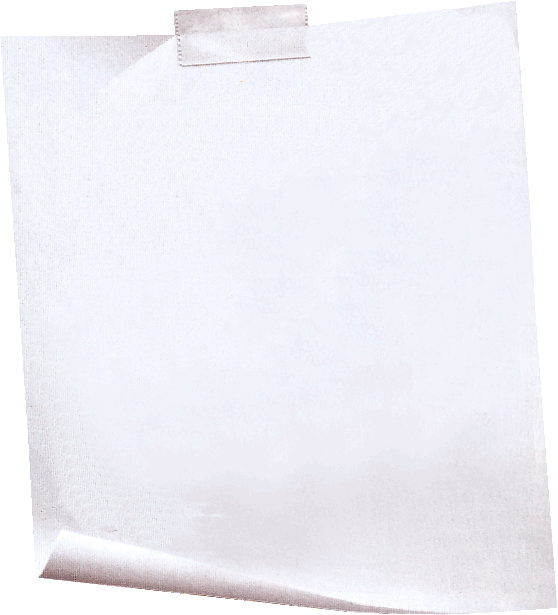 Radnja zavisne surečenice događa se prije radnje glavne surečenice.
Koliko radnji ima u rečenici?
Istaknutim radnjama odredi vrijeme, osobu i broj.
Koju službu imaju istaknute radnje u rečenici?
Odvoji uspravnom crtom surečenice 
i zaokruži vezničku riječ.
Odredi vrstu zavisne surečenice.
Odredi glavnu i zavisnu surečenicu.
Događaju li se radnje u rečenici u isto vrijeme ili se jedna radnja događa prije?
Zamjena surečenice glagolskim prilogom
Preoblikuj zavisnu vremensku surečenicu u priložnu oznaku 
s glagolskim prilogom prošlim.
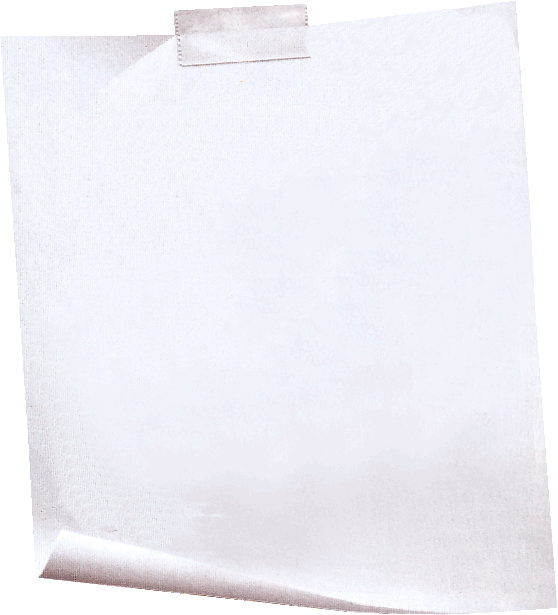 Radnja izrečena glagolskim prilogom prošlim događa se prije predikatne radnje.
G surečenica
Z vremenska
Ana se držala raske i Zvonka otkad im se pridružila
bez pardona.
POV
PD
P
Ana se držala raske i Zvonka pridruživši im se bez pardona.
Ana se držala raske i Zvonka pridruživši im se bez pardona.
Ana se držala raske i Zvonka pridruživši im se bez pardona.
gl. prilog prošli
dopunjuje predikat
Je li rečenica promijenila značenje? 
Odvijaju li se radnje u isto vrijeme ili se jedna radnja 
događa prije?
Koju službu u rečenici ima skup riječi 
pridruživši im se bez pardona?
Odredi predikat u rečenici.
Koju službu ima istaknuti glagolski prilog prošli?
Zamjena surečenice glagolskim prilogom
Preoblikuj sljedeće zavisne surečenice u priložne oznake 
s glagolskim prilogom prošlim.
Čim je dotrčala do Mirte, poljubi je.



Kad sam napisao domaći rad, došao sam do tebe.
Dotrčavši do Mirte, poljubi je.
Napisavši domaći rad, došao sam do tebe.
Glagolski prilozi – pomoćni glagoli
gl. prilog sadašnji: budući
pomoćni glagol biti
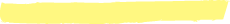 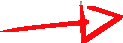 gl. prilog sadašnji: htijući
                               hoteći
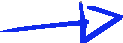 pomoćni glagol htjeti
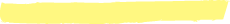 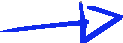 gl. prilog prošli: htjevši
                           hotjevši
Razlikovanje pridjeva i glagolskih priloga
Promotri u čemu se razlikuju podebljane riječi 
u sljedećim rečenicama.
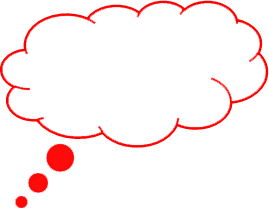 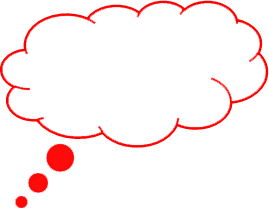 Koji kupac plaća?
Kako stigoh do blagajne?
dopunjuje
dopunjuje
Slijedeći kupca, stigoh do blagajne.
Slijedeći kupca, stigoh do blagajne.
Slijedeći kupca, stigoh do blagajne.
Sljedeći kupac plaća.
Sljedeći kupac plaća.
pridjev
imenica
gl. prilog
glagol
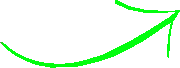 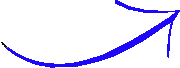 pridjev sljedeći 
izriče koji je to kupac (dopunjuje imenicu)
glagolski prilog 
slijedeći izriče način vršenja radnje (dopunjuje glagol)
Odredi vrstu podebljanim riječima.
Razlikovanje pridjeva i glagolskih priloga
Promotri podebljane riječi u sljedećim rečenicama.
dopunjuje
dopunjuje
Svjetleći se predmet udaljavao.
Svjetleći se predmet udaljavao.
Svijetleći, predmet se udaljavao.
Svijetleći, predmet se udaljavao.
Svijetleći, predmet se udaljavao.
imenica
glagol
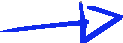 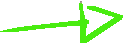 pridjev
glagolski prilog
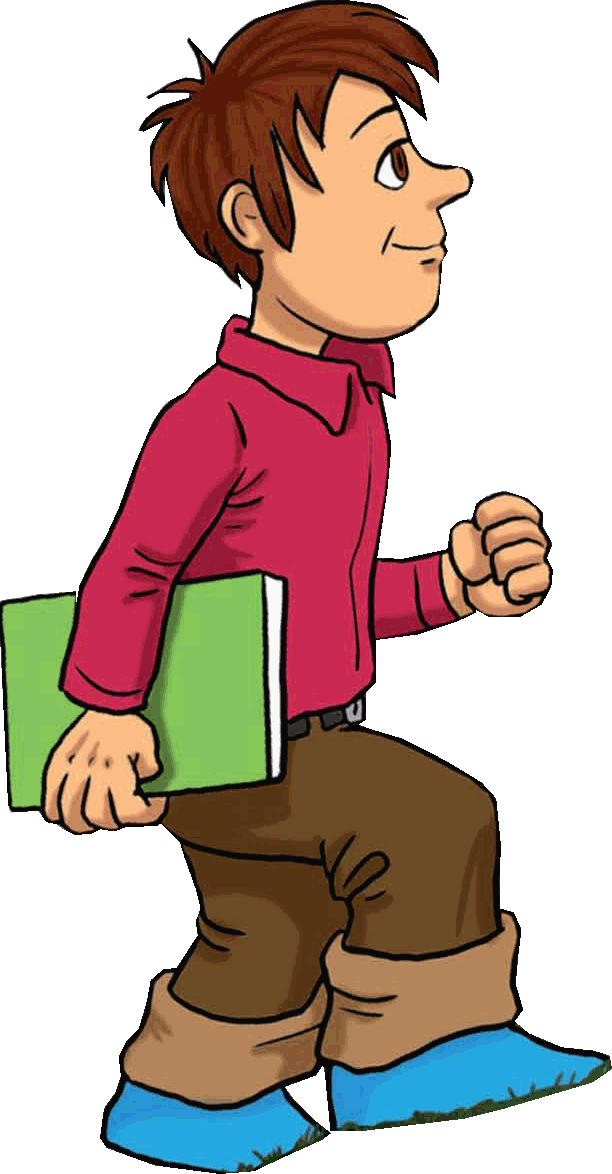 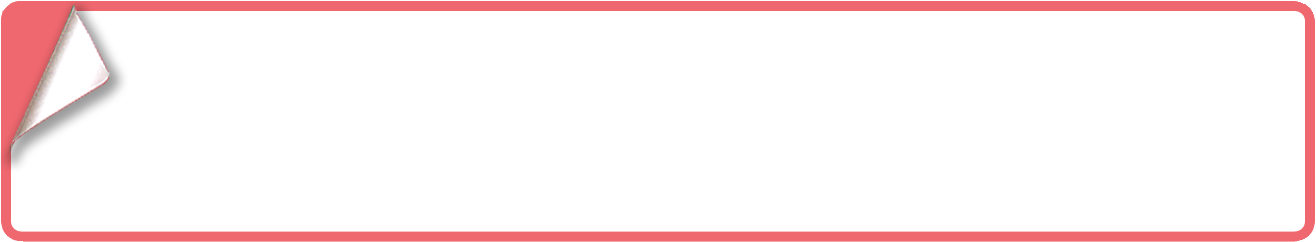 U čemu se razlikuju podebljane riječi 
u ovim rečenicama?
Glagolski se prilozi mogu popridjeviti:                 lutajući reporter, svjetleći predmet…
Što zaključuješ?
Glagolski prilozi – pisanje zareza
Promotri pisanje zareza u sljedećim rečenicama.
Razmišljajući, gledala je televiziju.
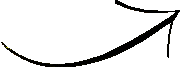 gl. prilog na početku rečenice
Ugledavši ga, zastala je bez riječi.
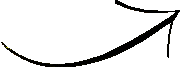 gl. prilog s dodatkom na početku rečenice
Razgovarajući s majkom, čistio sam.
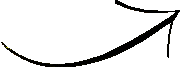 gl. prilog s dodatcima na početku rečenice
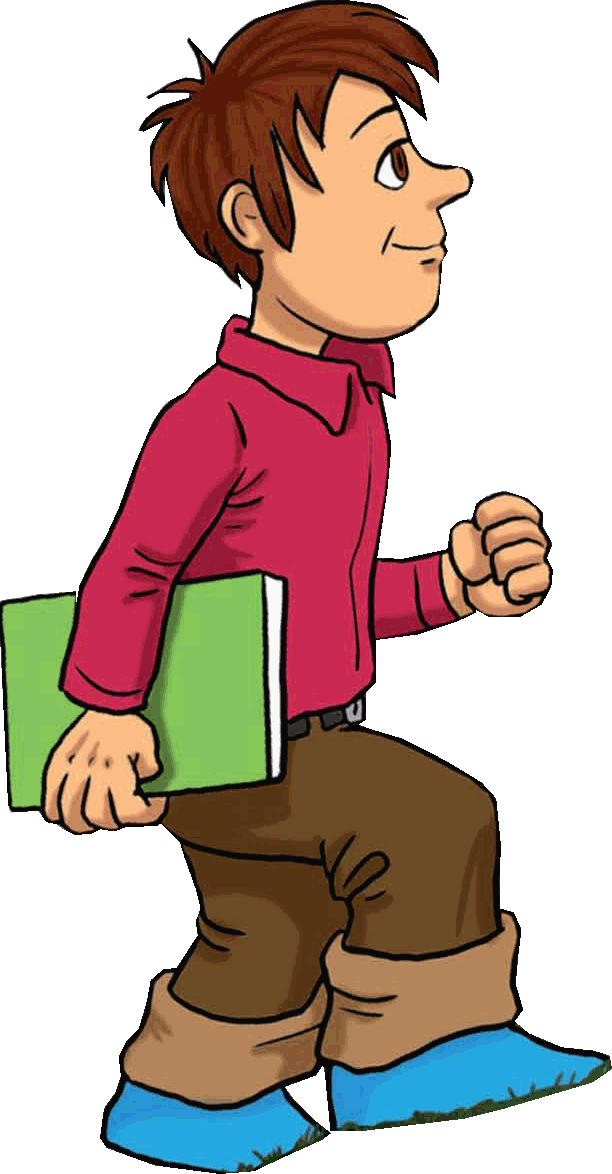 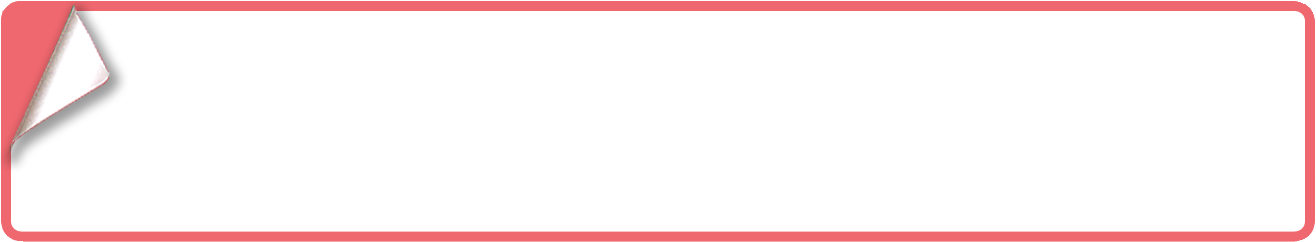 Ako se glagolski prilog nađe sam ili s dodatcima na početku rečenice, piše se sa zarezom.
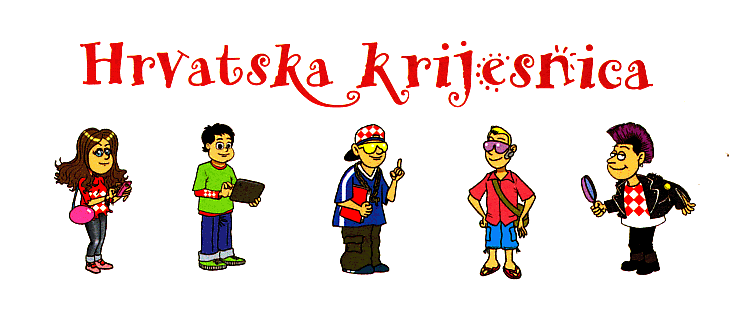 Što su glagolski prilozi? Koje vrste glagolskih priloga razlikujemo?
Glagolski prilozi jesu prilozi nastali od glagola. Razlikujemo glagolski prilog prošli 
i glagolski prilog sadašnji.
Što izriče glagolski prilog prošli, a što glagolski prilog sadašnji?
Glagolski prilog prošli izriče radnju koja se događa prije predikatne radnje. Glagolski prilog sadašnji izriče radnju koja se događa u isto vrijeme 
s predikatnom radnjom.
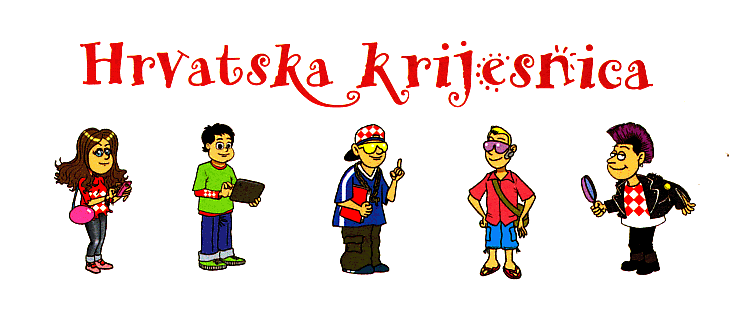 Kako se tvori glagolski prilog prošli?
Glagolski se prilog prošli tvori od svršenih glagola. Infinitivnoj osnovi koja završava samoglasnikom doda se nastavak -vši ili -avši.
Kako se tvori glagolski prilog sadašnji?
Glagolski se prilog sadašnji tvori se od nesvršenih glagola. Glagolu u 3. os. mn. prezenta doda se nastavak -ći.
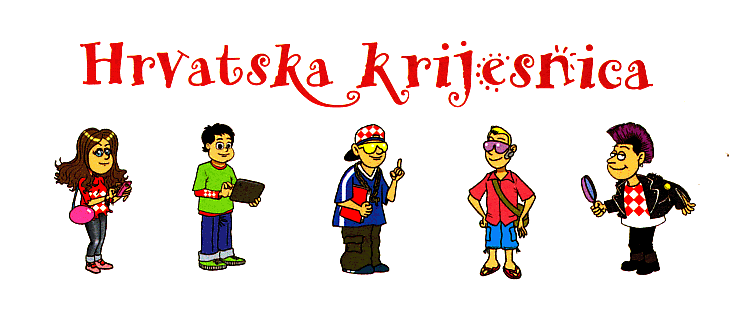 Koju službu u rečenici imaju glagolski prilozi?
Glagolski prilozi imaju službu predikatne dopune jer izriču okolnosti predikatne radnje.
Kada se glagolski prilog piše sa zarezom?
Ako se glagolski prilog nađe sam ili s dodatcima na početku rečenice, piše se sa zarezom.
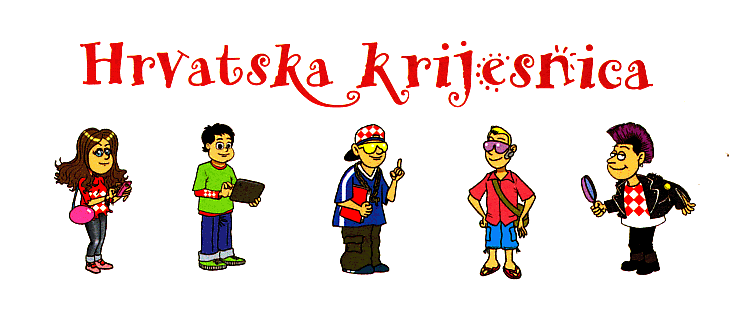 Napiši glagolski prilog sadašnji navedenih glagola.
bacati      _______________________ 
pjevati     _______________________
skakati    _______________________ 
plesati     _______________________
mirovati  _______________________
bacajući
pjevajući
skačući
plešući
mirujući
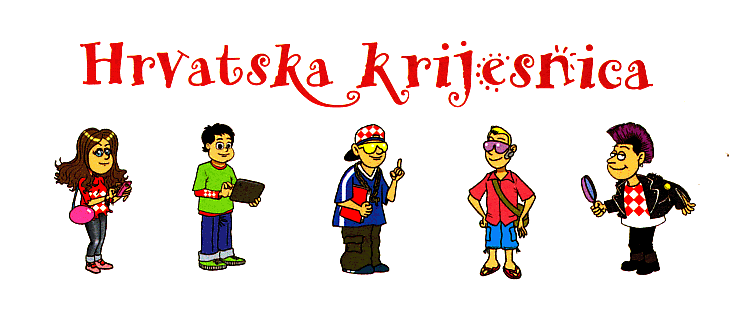 Napiši glagolski prilog prošli navedenih glagola.
baciti____________________
zapjevati_________________ 
skočiti___________________ 
zaplesati__________________ 
moći_____________________
bacivši
zapjevavši
skočivši
zaplesavši
mogavši
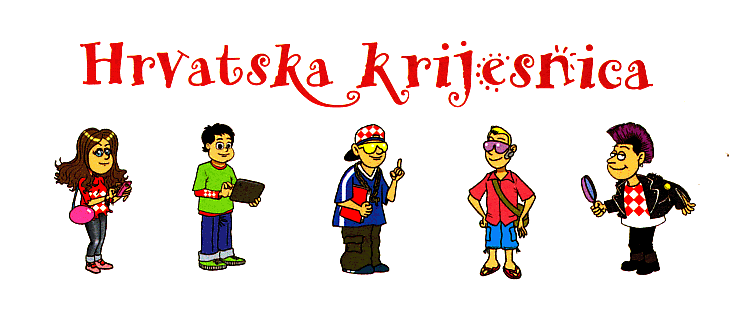 Zamijeni zavisne surečenice glagolskim prilozima.
Kad je zapjevao, sve je utihnulo.
 
Dok su sjedili na obali, divili su se moru. 
Čim ga je ugledala, prišla mu je.
Zapjevavši, sve je utihnulo.
Sjedeći na obali, divili su se moru.
Ugledavši ga, prišla mu je.
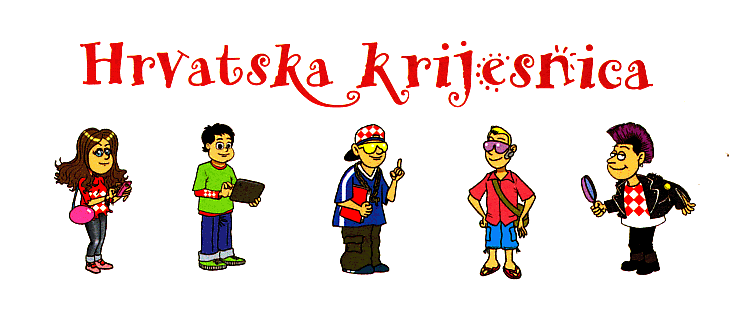 Urednica: Slavica Kovač